OSLO CAMERATA1997- 2018
Konsertarenaer: Konserter – Festivaler - Turneer
Innspillinger
Bestillingsverk
Solister
Ledere
Unge Talenter
Sosialt engasjement
Organisasjonen
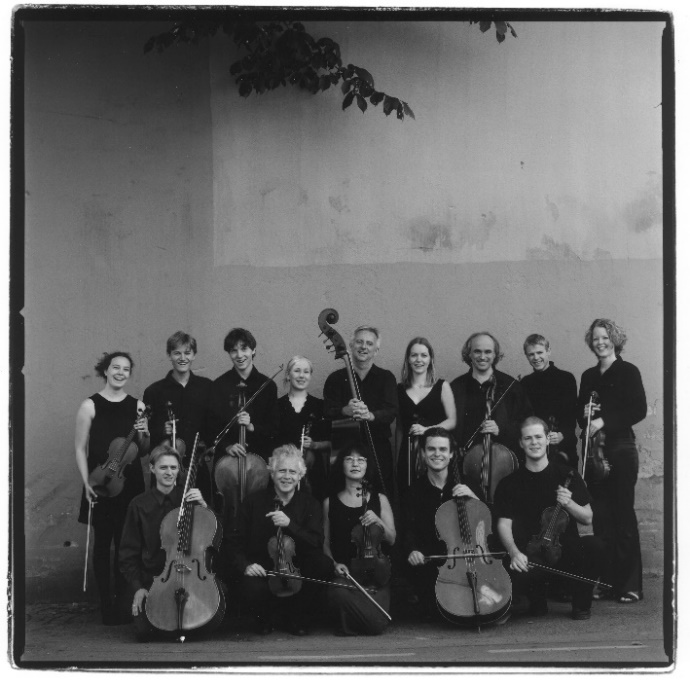 KONSERTARENAER
Konsertserien «live» i Gamle Logen, etablert i 20042-4 konserter i serien hvert år, totalt 32 konserter 2004-2016
Andre arenaer:Totalt ca 90 konserter utenom  festivaler, turneer og «live»konserter, blant annet i: 	Oslo Konserthus	Operaen i Oslo 	Aulaen 	Bærum Kulturhus	Troldhaugen	Asker Kulturhus	Ibsenhuset Skien	Banken Lillehammer    Hamar Kulturhus	Margaretakyrkan	Vang kirke    Sentralen	Og mange flere…
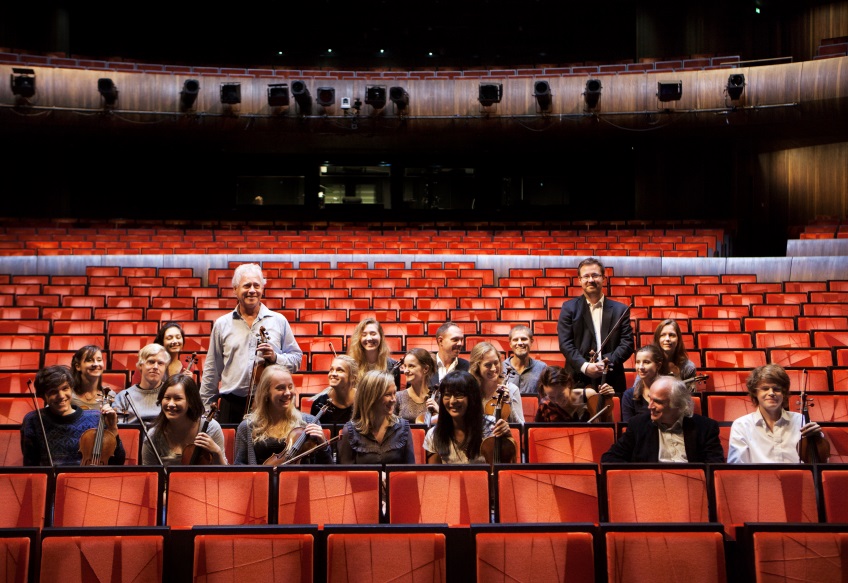 [Speaker Notes: Bilder fra Gamle Logen og fra noen andre av arenaene?]
FESTIVALER
Schleswig Holstein festivalen 1997Stavanger Int. Kammermusikkfestival 1998Festival de Música de Canarias 1999Vestfoldfestspillene 2000 og 2008Stavanger Int. Kammermusikkfestival 2002Festival de Música de Canarias  2003Hardingtonar 2004Valdresfestivalen 2004, 2009, 2013, 2015Subramaniam festival, India 2005Värmlandfestivalen, Karlstad 2005Vinterfestspillene på Røros 2006Festspillene i Bergen 2006, 2007 og 2011 Oslo Kammermusikkfestival 2008 og 2016Oslo Int. Kirkemusikkfestival 2015
Ultima 2016Lofoten Internasjonale Pianofestival 2018
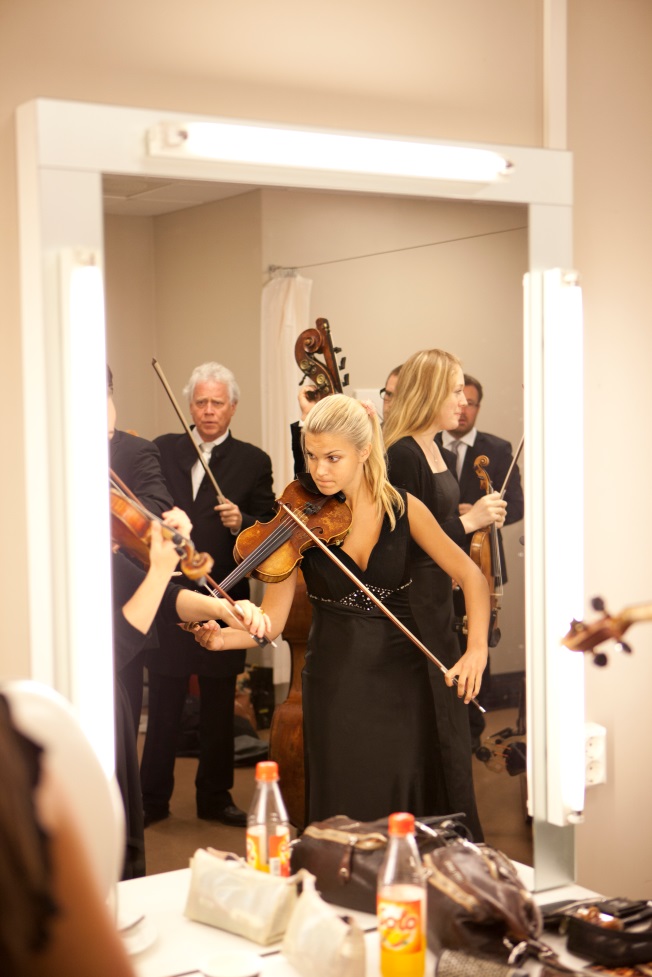 TURNEER 1999 - 2018
Gran Canaria 1999Spania 2001
Rikskonsertene, turne i Nord-Norge 2004
Brasil 2005
Sveits og Tyskland 2005
Spania 2006
Brasil 2007
Spania 2010
Brasil 2010
Mexico 2011
Spania 2013
Nordisk turné 2014
Brasil 2014Spania 2018
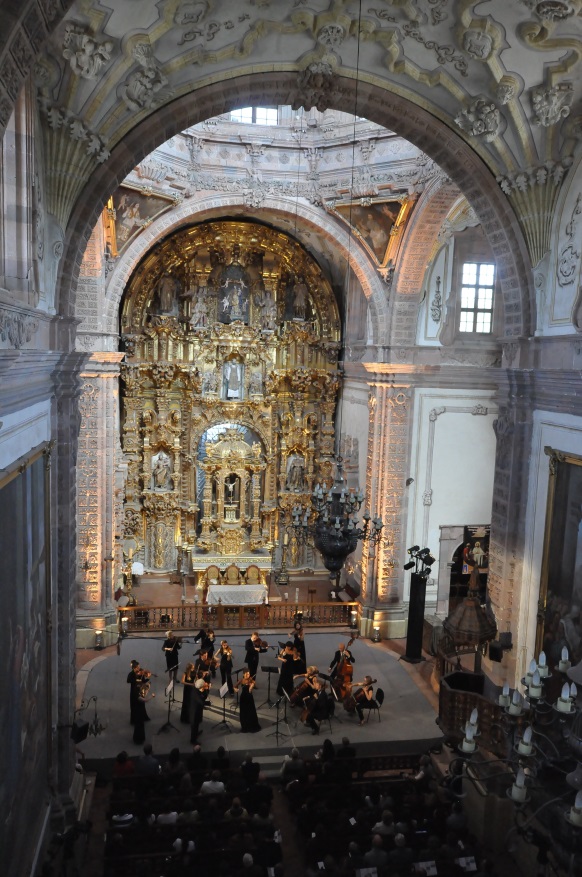 [Speaker Notes: Et par bilder fra Brasil  pluss Mexico]
INNSPILLINGER OG OPPTAK
BestillingsverkOlav Anton Thommessen 2004Arne Nordheim/Emil Bernhard 2004Nikolai Winge 2005, Bente Leiknes Thorsen 2008 Marcus Paus 2008, Jan Erik Mikalsen 2012 Asbjørn Schaathun 2014
InnspillingerEgne innspillinger:Naxos International, Grieg-Holberg 2006Naxos International, Spohr Dobbelkonserter, 2010ContraClassics/Music in Motion, Kreisler 2011Naxos International, Grieg-Nordheim 2012ContraClassics, Schnittke 2012Bidrag til andre innspillinger:Marcus Paus med cellist Ole Eirik Ree, 2009Britten og Beamish med bratsjist Soon-Mi Chung, 2013Bach og Pärt med fiolinist Iskandar Widjaja, 2016

TV opptakVivaldi Årstidene for NRK, 2001Haydn cellokonsert og Grieg Holberg suite 2007
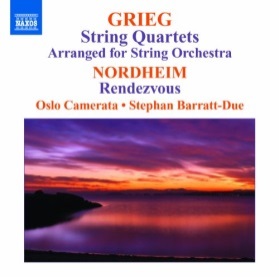 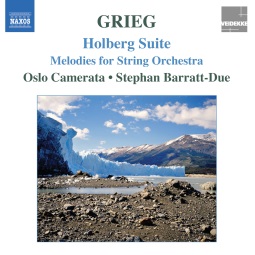 [Speaker Notes: Lydfiler fra platene
Videoer : NRK – Mexico - Kreisler]
SOLISTER
Christian Lindberg, Øyvind Bjorå, Truls Mørk, Tine Thing Helseth, Henning Kraggerud, Eldbjørg Hemsing, Catharina Chen, Sara Chen, Ole Eirik Ree, Magnus Boye Hansen, Ole Edvard Antonsen, Silvia Moi, Stephan Barratt-Due, Randi Stene, Lidia Baich, Lars Anders Tomter, Soon-Mi Chung, Misha Maisky, Julian Rachlin, Ragnhild Hemsing, Eivind Holtsmark Ringstad, Jeremy Menuhin, Ivry Gitlis, Øystein Birkeland, Isa Katharina Gericke, Ludvig Gudim, Toralv Maurstad, Atle Sponberg, Sveinung Bjelland, Per Arne Glorvigen, Sverre Indris Joner, Minken Fosheim, Guro Kleven Hagen, Elise Båtnes, Jon Mehus, Arvid Engegård, Christian Ihle Hadland, Misha Alperin, Terje Tønnesen, Sergei Osadchuk, Stefan Tönz, Oliver Schnyder, Bård Monsen, Arve Tellefsen, Bugge Wesseltoft, Malena Ernman, Iskandar Widjaja, Martin Fröst, Mari Samuelsen, Peter Herresthal
[Speaker Notes: Hadde vært fint med en liten collage av noen av solistene, men det tar kanskje litt mye tid…]
ORKESTERLEDERE
Stephan Barratt-Due, kunstnerisk leder
Henning Kraggerud
Terje Tønnesen
Arvid Engegård
Øyvind Bjorå
Elise Båtnes
Atle Sponberg
Geir Inge Lotsberg
Catharina Chen
Camilla Kjøll
Truls Mørk Iskandar Widjaja
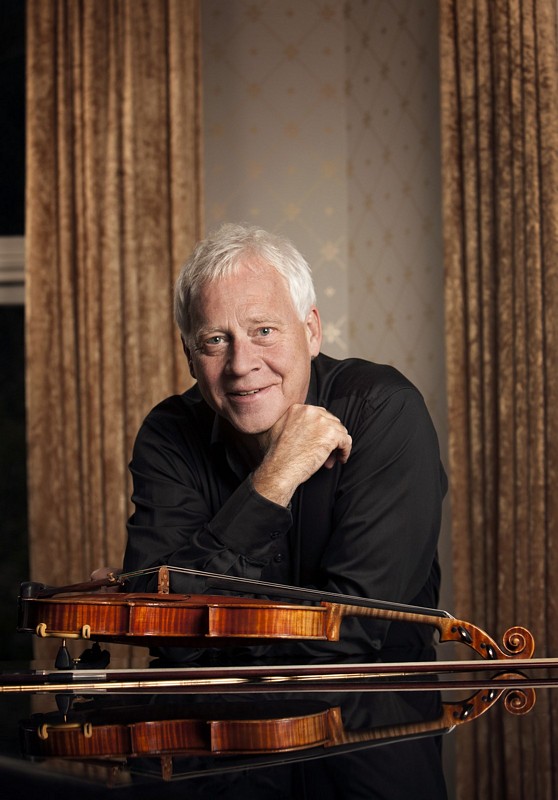 UNGE TALENTER
Vinnere av solistkonkurransen
2005	Tine Thing Helseth, trompet
2006	Christian Ihle Hadland, klaver
2007	Marie Therese Sæverud, sopran
2008	Eldbjørg Hemsing, fiolin
2009	Torun Stavseng, cello
2010	Melinda Csenki, fiolin og 	Kristin Isdahl Selmer, bratsj
2011 	Ann Hou Sæter, fiolin
2013	Karol Ciesluk, kontrabass
2014	Victoria Putterman, fiolin og 	Michael Grolid, bratsj
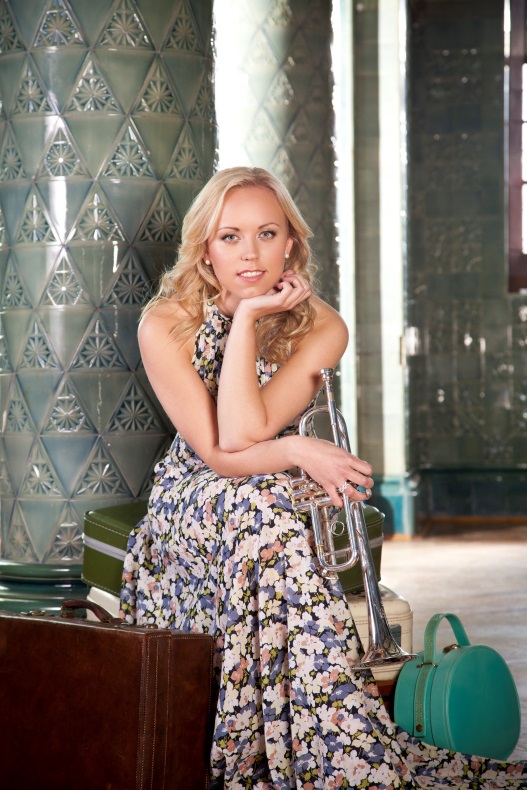 [Speaker Notes: Og bilder av noen av disse]
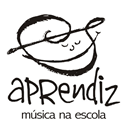 SOSIALT ENGASJEMENT
Aprendiz, musica na escola
Musikkprogram for barn og unge fra favelaer i Niteroi. 3-årig pilotprosjekt 2008 – 2011
Støttet av Utenriksdepartementet
Mål:- bidra til heving av nivået blant de eldste i orkesteret  - utvikle en struktur for undervisningen
Fra 2012-2014 videreført i samarbeid med Rikskonsertene og Barratt Due, fortsatt støttet av UD
Fra 2013: Pilotprosjekt innen Aprendiz; «Interculturalidades; Oslo Camerata em Niteroi»- Ny målgruppe: de yngste i lokale  skoler- Kurs og veiledning av musikklærerne basert på Barratt Dues filosofi og metoder
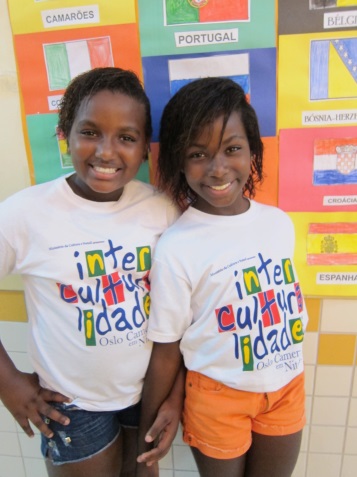 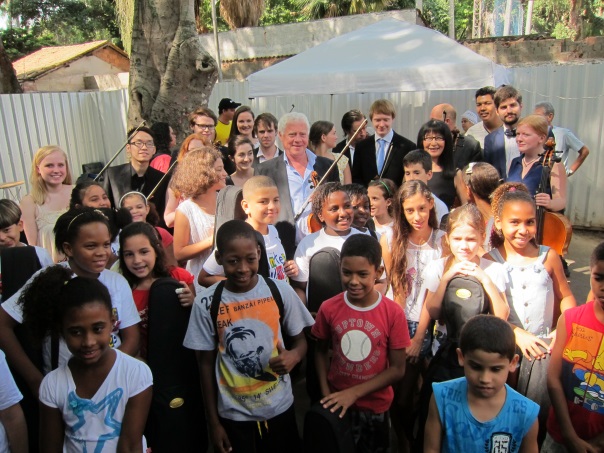 [Speaker Notes: Bilder fra aprendiz – jeg har et par videoer også, men de er avddårlig kvalitet]
ORGANISASJONEN